Кроссворд «Быт казаков»
Кроссворд «Быт казаков»
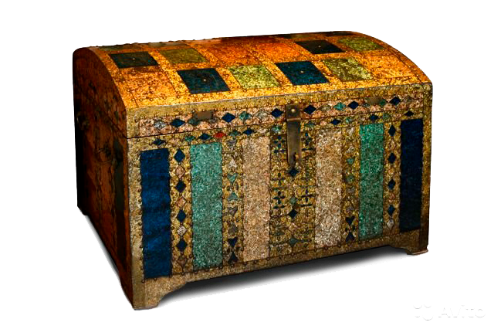 Кроссворд «Быт казаков»
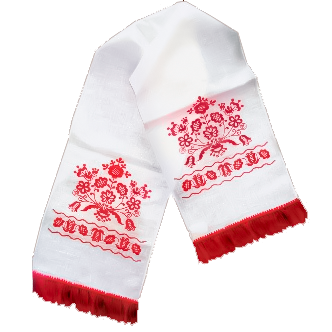 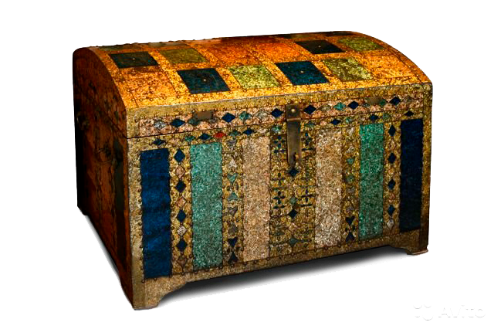 Кроссворд «Быт казаков»
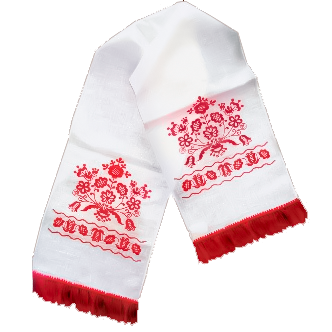 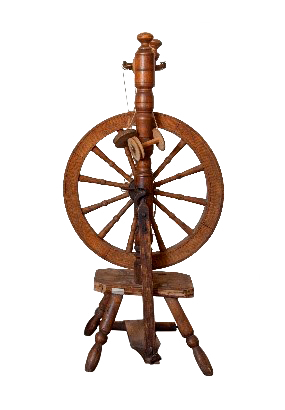 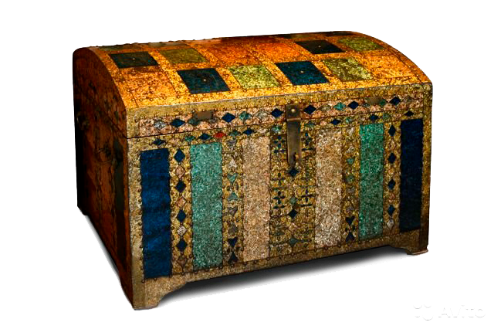 Кроссворд «Быт казаков»
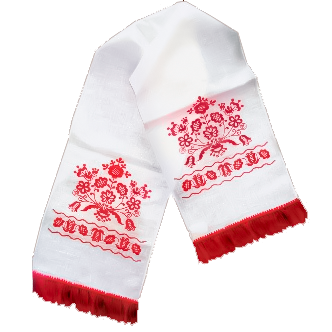 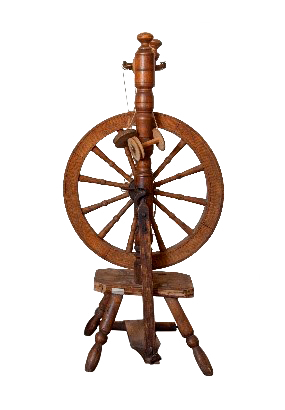 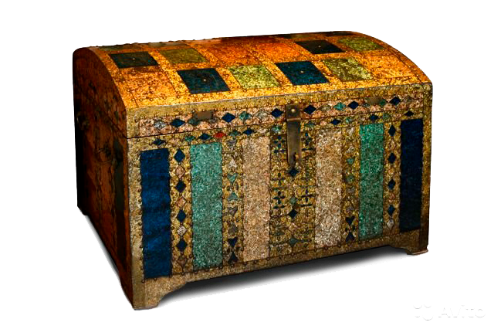 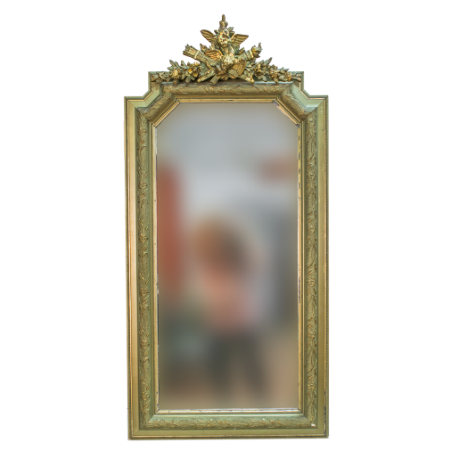 Кроссворд «Быт казаков»
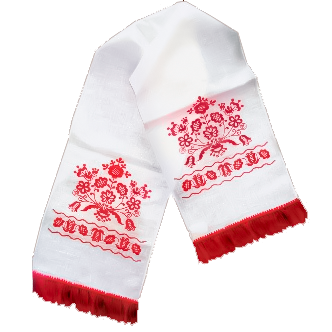 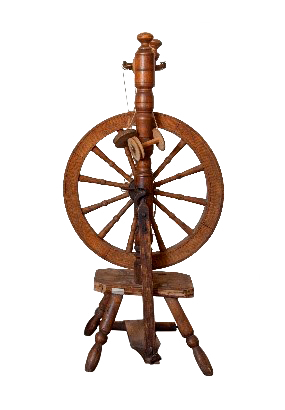 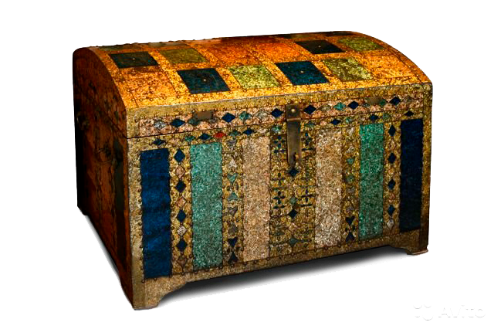 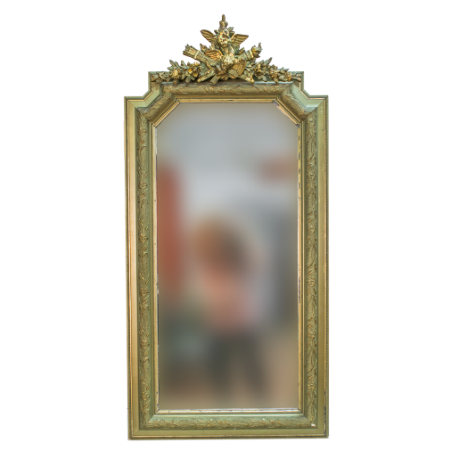 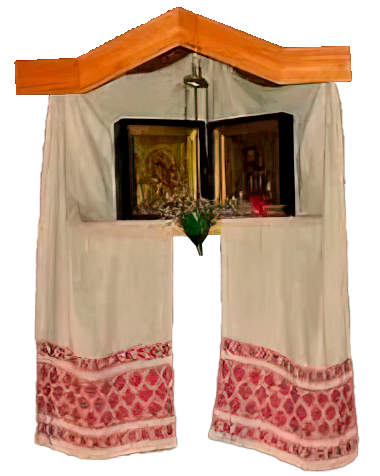 Кроссворд «Быт казаков»
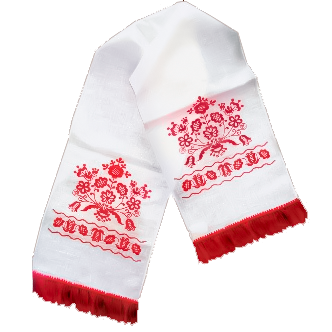 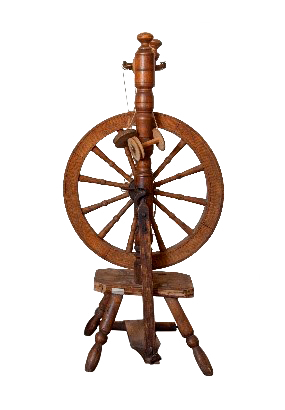 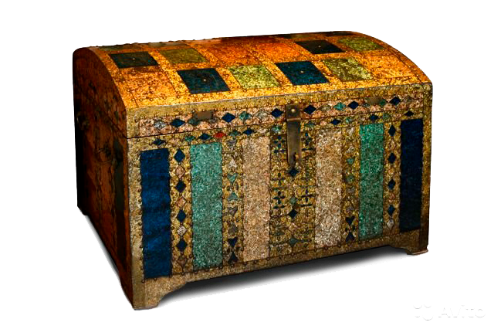 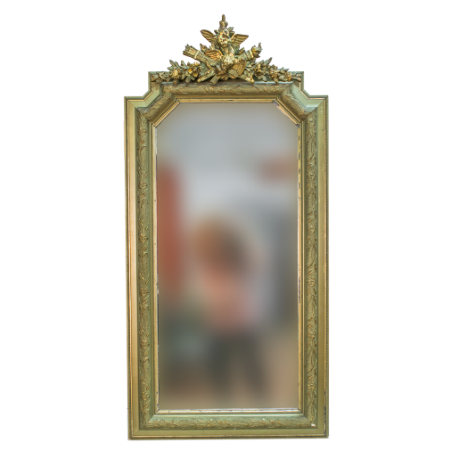 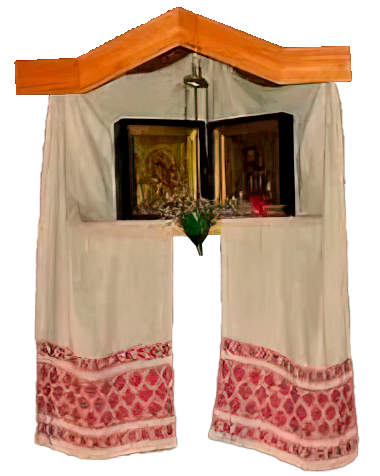 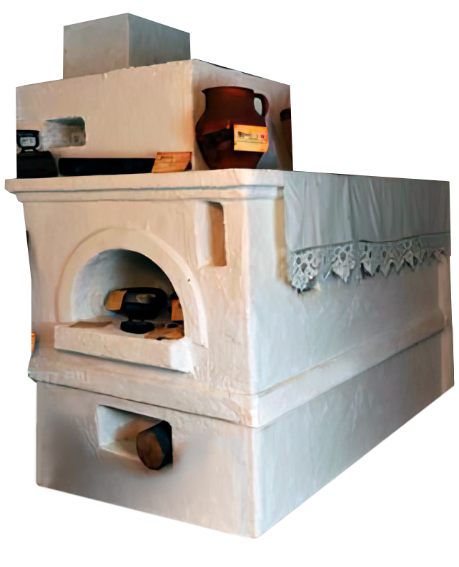